Murach's Java Servlets/JSP (3rd Ed.), C5
© 2014, Mike Murach & Associates, Inc.
Slide 1
Murach's Java Servlets/JSP (3rd Ed.), C5
© 2014, Mike Murach & Associates, Inc.
Slide 2
Murach's Java Servlets/JSP (3rd Ed.), C5
© 2014, Mike Murach & Associates, Inc.
Slide 3
Murach's Java Servlets/JSP (3rd Ed.), C5
© 2014, Mike Murach & Associates, Inc.
Slide 4
Murach's Java Servlets/JSP (3rd Ed.), C5
© 2014, Mike Murach & Associates, Inc.
Slide 5
Murach's Java Servlets/JSP (3rd Ed.), C5
© 2014, Mike Murach & Associates, Inc.
Slide 6
Murach's Java Servlets/JSP (3rd Ed.), C5
© 2014, Mike Murach & Associates, Inc.
Slide 7
Murach's Java Servlets/JSP (3rd Ed.), C5
© 2014, Mike Murach & Associates, Inc.
Slide 8
Murach's Java Servlets/JSP (3rd Ed.), C5
© 2014, Mike Murach & Associates, Inc.
Slide 9
Murach's Java Servlets/JSP (3rd Ed.), C5
© 2014, Mike Murach & Associates, Inc.
Slide 10
Murach's Java Servlets/JSP (3rd Ed.), C5
© 2014, Mike Murach & Associates, Inc.
Slide 11
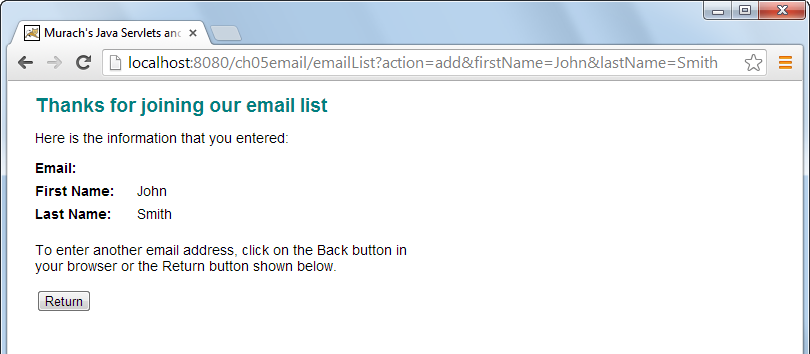 Murach's Java Servlets/JSP (3rd Ed.), C5
© 2014, Mike Murach & Associates, Inc.
Slide 12
Murach's Java Servlets/JSP (3rd Ed.), C5
© 2014, Mike Murach & Associates, Inc.
Slide 13
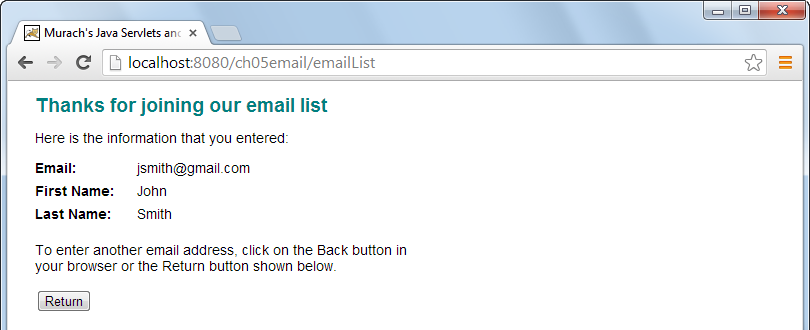 Murach's Java Servlets/JSP (3rd Ed.), C5
© 2014, Mike Murach & Associates, Inc.
Slide 14
Murach's Java Servlets/JSP (3rd Ed.), C5
© 2014, Mike Murach & Associates, Inc.
Slide 15
Murach's Java Servlets/JSP (3rd Ed.), C5
© 2014, Mike Murach & Associates, Inc.
Slide 16
Murach's Java Servlets/JSP (3rd Ed.), C5
© 2014, Mike Murach & Associates, Inc.
Slide 17
Murach's Java Servlets/JSP (3rd Ed.), C5
© 2014, Mike Murach & Associates, Inc.
Slide 18
Murach's Java Servlets/JSP (3rd Ed.), C5
© 2014, Mike Murach & Associates, Inc.
Slide 19
Murach's Java Servlets/JSP (3rd Ed.), C5
© 2014, Mike Murach & Associates, Inc.
Slide 20
Murach's Java Servlets/JSP (3rd Ed.), C5
© 2014, Mike Murach & Associates, Inc.
Slide 21
Murach's Java Servlets/JSP (3rd Ed.), C5
© 2014, Mike Murach & Associates, Inc.
Slide 22
[Speaker Notes: The scope of the User object is only available to the JSP, not available later in the session  chapter 7

These methods are most often used in conjunction with a RequestDispatcher object]
Murach's Java Servlets/JSP (3rd Ed.), C5
© 2014, Mike Murach & Associates, Inc.
Slide 23
Murach's Java Servlets/JSP (3rd Ed.), C5
© 2014, Mike Murach & Associates, Inc.
Slide 24
Murach's Java Servlets/JSP (3rd Ed.), C5
© 2014, Mike Murach & Associates, Inc.
Slide 25
[Speaker Notes: Typically use this technique when you want to transfer control to a URL outside of your application
Servlet engine  convert absolute URL  server send absolute URL to the browser.]
Murach's Java Servlets/JSP (3rd Ed.), C5
© 2014, Mike Murach & Associates, Inc.
Slide 26
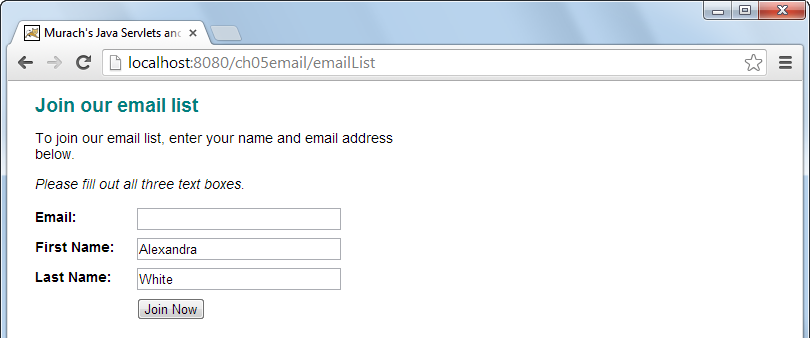 Murach's Java Servlets/JSP (3rd Ed.), C5
© 2014, Mike Murach & Associates, Inc.
Slide 27
[Speaker Notes: How to validate data]
Murach's Java Servlets/JSP (3rd Ed.), C5
© 2014, Mike Murach & Associates, Inc.
Slide 28
Murach's Java Servlets/JSP (3rd Ed.), C5
© 2014, Mike Murach & Associates, Inc.
Slide 29
Murach's Java Servlets/JSP (3rd Ed.), C5
© 2014, Mike Murach & Associates, Inc.
Slide 30
Murach's Java Servlets/JSP (3rd Ed.), C5
© 2014, Mike Murach & Associates, Inc.
Slide 31
Murach's Java Servlets/JSP (3rd Ed.), C5
© 2014, Mike Murach & Associates, Inc.
Slide 32
[Speaker Notes: How to work with xml file]
Murach's Java Servlets/JSP (3rd Ed.), C5
© 2014, Mike Murach & Associates, Inc.
Slide 33
Murach's Java Servlets/JSP (3rd Ed.), C5
© 2014, Mike Murach & Associates, Inc.
Slide 34
Murach's Java Servlets/JSP (3rd Ed.), C5
© 2014, Mike Murach & Associates, Inc.
Slide 35
Murach's Java Servlets/JSP (3rd Ed.), C5
© 2014, Mike Murach & Associates, Inc.
Slide 36
Murach's Java Servlets/JSP (3rd Ed.), C5
© 2014, Mike Murach & Associates, Inc.
Slide 37
Murach's Java Servlets/JSP (3rd Ed.), C5
© 2014, Mike Murach & Associates, Inc.
Slide 38
Murach's Java Servlets/JSP (3rd Ed.), C5
© 2014, Mike Murach & Associates, Inc.
Slide 39
Murach's Java Servlets/JSP (3rd Ed.), C5
© 2014, Mike Murach & Associates, Inc.
Slide 40
Murach's Java Servlets/JSP (3rd Ed.), C5
© 2014, Mike Murach & Associates, Inc.
Slide 41
Murach's Java Servlets/JSP (3rd Ed.), C5
© 2014, Mike Murach & Associates, Inc.
Slide 42
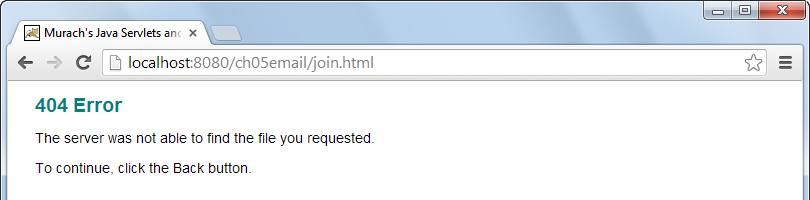 Murach's Java Servlets/JSP (3rd Ed.), C5
© 2014, Mike Murach & Associates, Inc.
Slide 43
Murach's Java Servlets/JSP (3rd Ed.), C5
© 2014, Mike Murach & Associates, Inc.
Slide 44
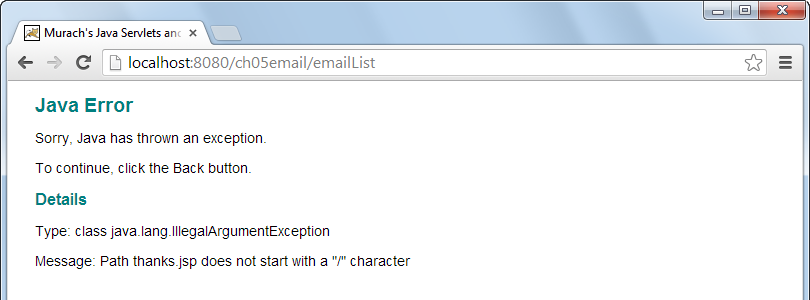 Murach's Java Servlets/JSP (3rd Ed.), C5
© 2014, Mike Murach & Associates, Inc.
Slide 45
Murach's Java Servlets/JSP (3rd Ed.), C5
© 2014, Mike Murach & Associates, Inc.
Slide 46
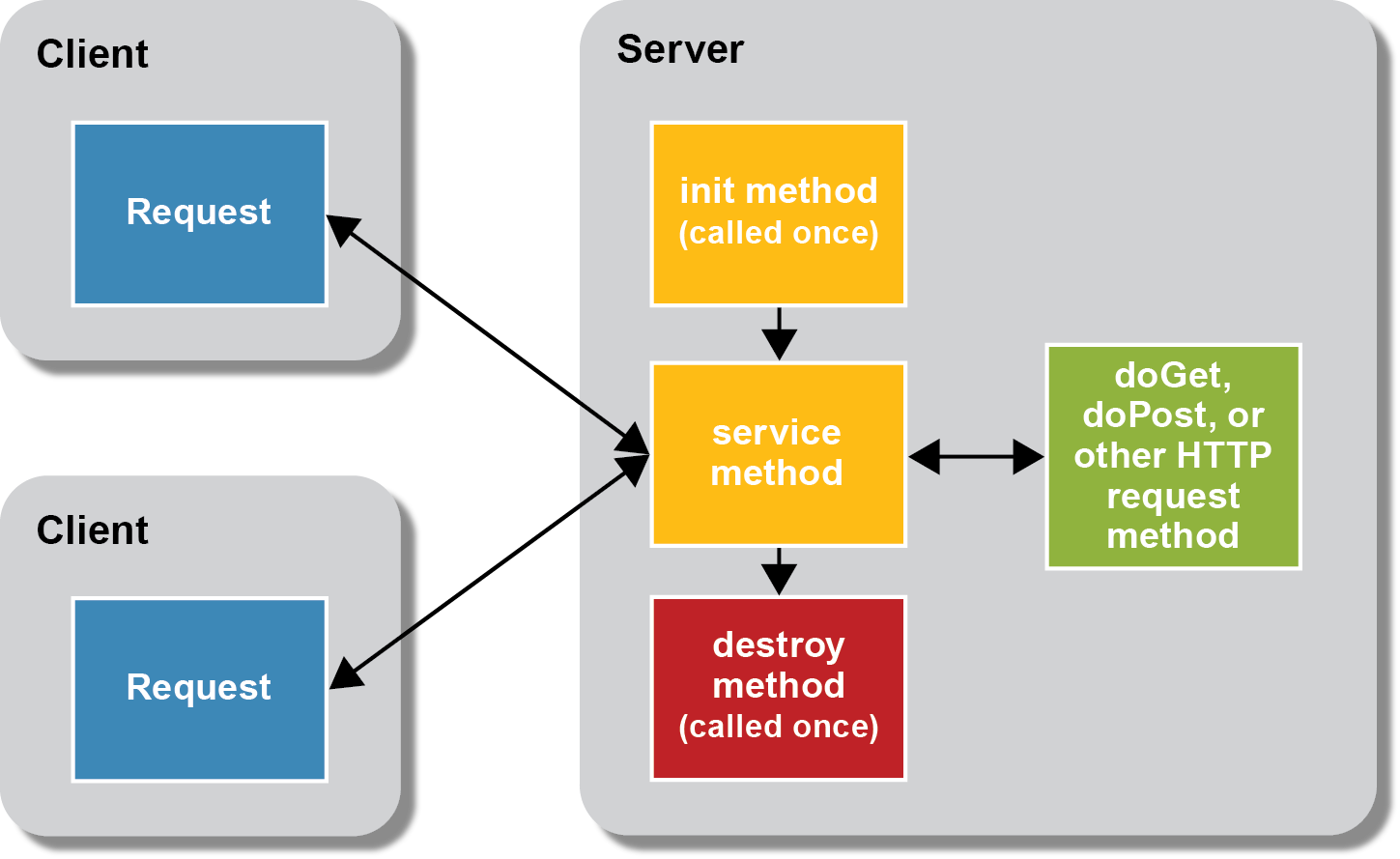 Murach's Java Servlets/JSP (3rd Ed.), C5
© 2014, Mike Murach & Associates, Inc.
Slide 47
Murach's Java Servlets/JSP (3rd Ed.), C5
© 2014, Mike Murach & Associates, Inc.
Slide 48
Murach's Java Servlets/JSP (3rd Ed.), C5
© 2014, Mike Murach & Associates, Inc.
Slide 49
Murach's Java Servlets/JSP (3rd Ed.), C5
© 2014, Mike Murach & Associates, Inc.
Slide 50
Murach's Java Servlets/JSP (3rd Ed.), C5
© 2014, Mike Murach & Associates, Inc.
Slide 51
Murach's Java Servlets/JSP (3rd Ed.), C5
© 2014, Mike Murach & Associates, Inc.
Slide 52
Murach's Java Servlets/JSP (3rd Ed.), C5
© 2014, Mike Murach & Associates, Inc.
Slide 53
Murach's Java Servlets/JSP (3rd Ed.), C5
© 2014, Mike Murach & Associates, Inc.
Slide 54
Murach's Java Servlets/JSP (3rd Ed.), C5
© 2014, Mike Murach & Associates, Inc.
Slide 55
Murach's Java Servlets/JSP (3rd Ed.), C5
© 2014, Mike Murach & Associates, Inc.
Slide 56
Murach's Java Servlets/JSP (3rd Ed.), C5
© 2014, Mike Murach & Associates, Inc.
Slide 57
Murach's Java Servlets/JSP (3rd Ed.), C5
© 2014, Mike Murach & Associates, Inc.
Slide 58